Интерактивный кроссворд
Правила управления велосипедами, мопедами, скутерами
Справочная  информация
Скутер
Мопед
Велосипед
Скутер  или мотороллер — двухколёсное транспортное средство, имеющее диаметр колес от 20 до 35 см (от 8 до 14 дюймов), подвид мотоциклов. Часто скутер включает в себя цельный кузов, а также подставку для ног, которая позволяет удобно сидеть на транспортном средстве практически как на стуле.
Мопед - это легкое двухколесное транспортное средство, приводимое в движение установленным на нем малолитражным двигателем.
Велосипед  колёсно-транспортное средство приводимое в движение мускульной силой человека через ножные педали  или (редко) через ручные рычаги.
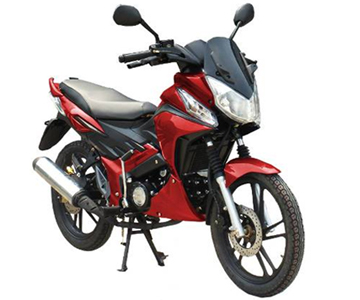 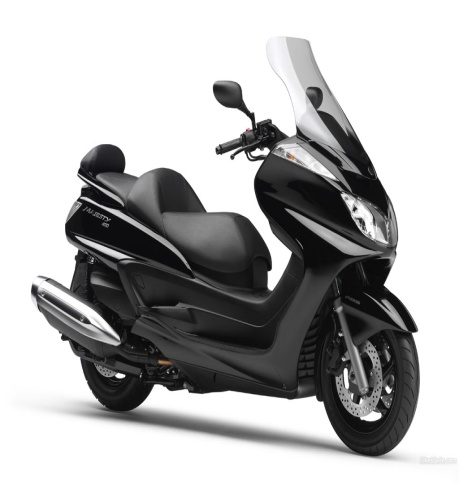 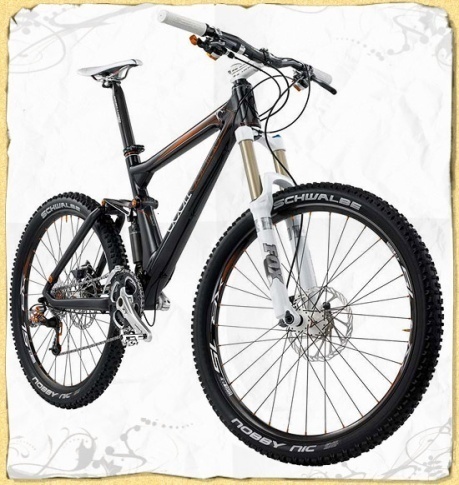 Управлять велосипедом по дорогам разрешается лицам не моложе 14 лет, а мопедом – не моложе 16 лет;

Велосипед -  определяется как «транспортное средство»;

Велосипеды, мопеды, скутеры должны двигаться только по крайней правой полосе в один ряд как можно правее. Допускается движение по обочине, если это не создает помех пешеходам
Водителям велосипеда и мопеда запрещается
Ездить, не держась за руль хотя бы одной рукой;
Перевозить пассажиров, кроме ребенка в возрасте до 7 лет на дополнительном сиденье, оборудованном надежными подножками;
Перевозить груз, который выступает более чем на 0,5 м по длине или ширине за габариты, или груз, мешающий управлению;
Двигаться по дороге при наличии рядом велосипедной дорожки;
Поворачивать налево или разворачиваться на дорогах с трамвайным движением и на дорогах, имеющих более одной полосы для движения в данном направлении;
Двигаться по дороге без застегнутого мотошлема (для водителей мопедов);
Запрещается буксировка велосипедов и мопедов, а также велосипедами и мопедами, кроме буксировки прицепа, предназначенного для эксплуатации с велосипедом или мопедом.
Для обозначения маневра Правилами предусмотрены следующие знаки
Остановка: поднятая вверх рука (любая);

Поворот или перестроение направо: вытянутая правая рука, либо вытянутая и согнутая в локте левая;

Поворот или перестроение налево: вытянутая левая рука, либо вытянутая и согнутая в локте правая;

Сигнал левого поворота также рекомендуется подавать при огибании припаркованного у правого края полосы механического транспортного средства.
6
17
14
П
Е
Ш
Е
Х
О
Д
А
М
П
О
12
р
1
П
З
а
13
С
В
Е
Т
О
Ф
О
Р
Е
Н
в
11
3
Ш
Е
С
Т
Н
А
Д
Ц
А
Т
Ь
о
8
Г
й
О
К
Ш
У
16
Б
9
Л
Г
Л
5
15
О
П
А
С
Н
О
С
Т
Т
Ь
Е
О
Ф
О
И
Р
7
А
О
Д
М
И
Н
И
С
Т
Р
А
Т
И
В
Н
А
Я
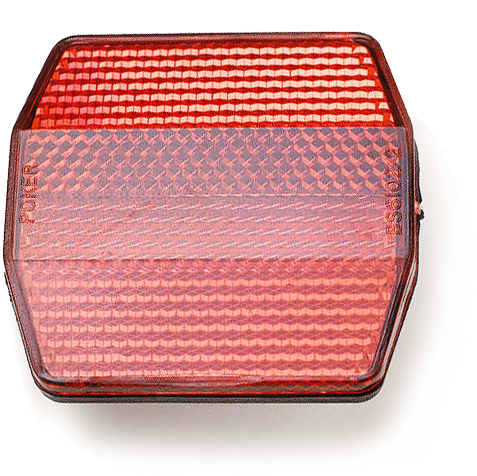 О
Р
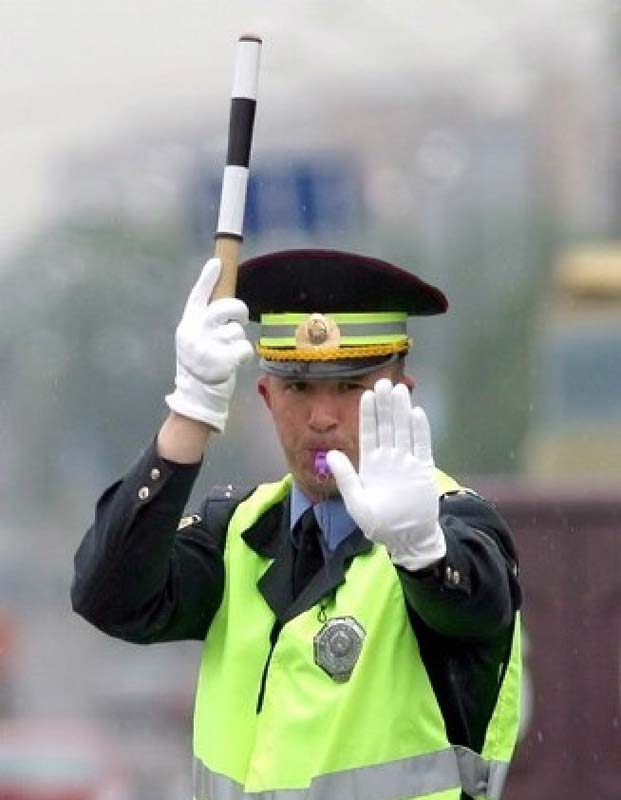 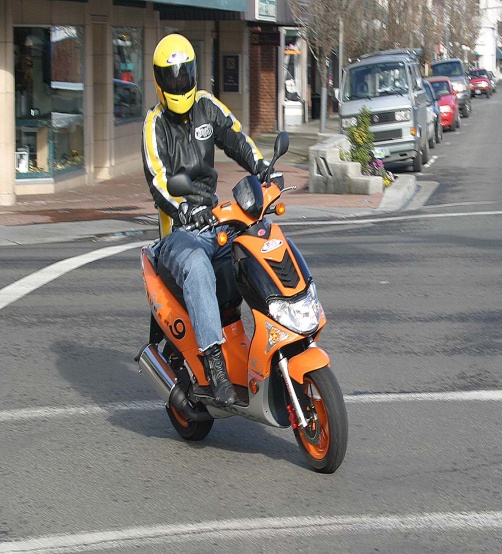 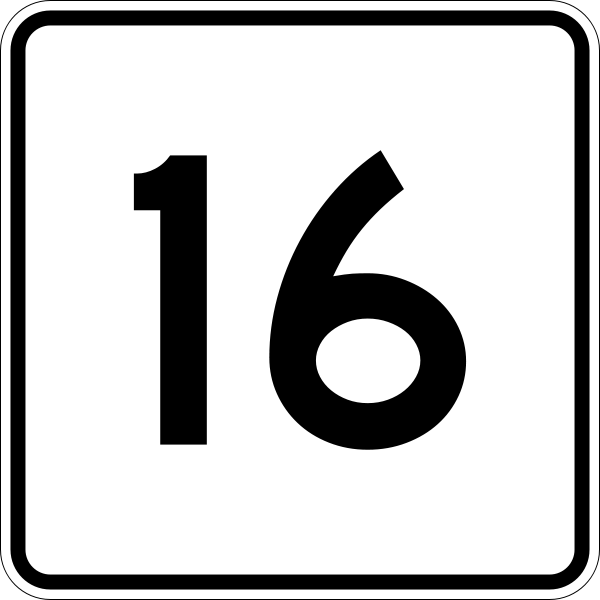 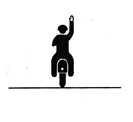 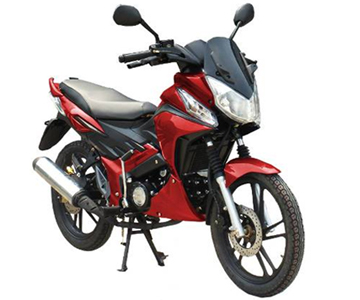 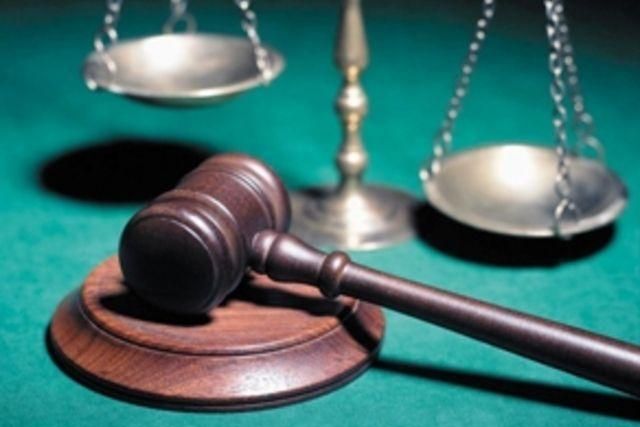 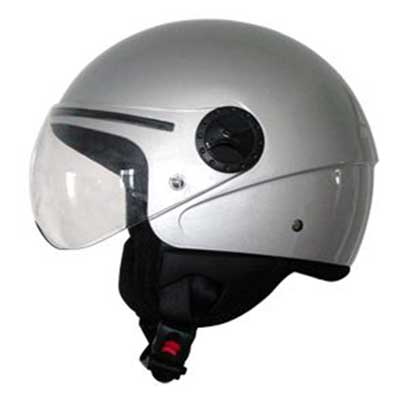 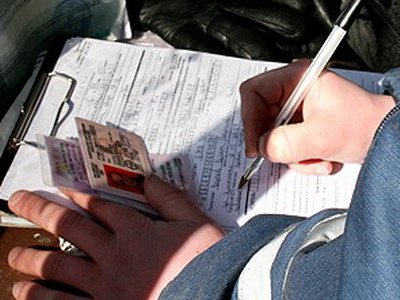 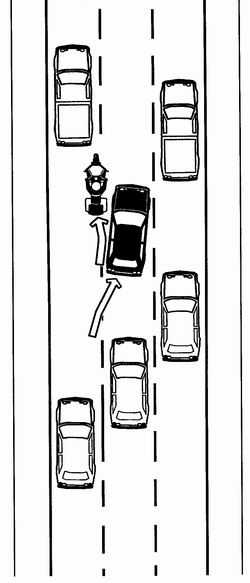 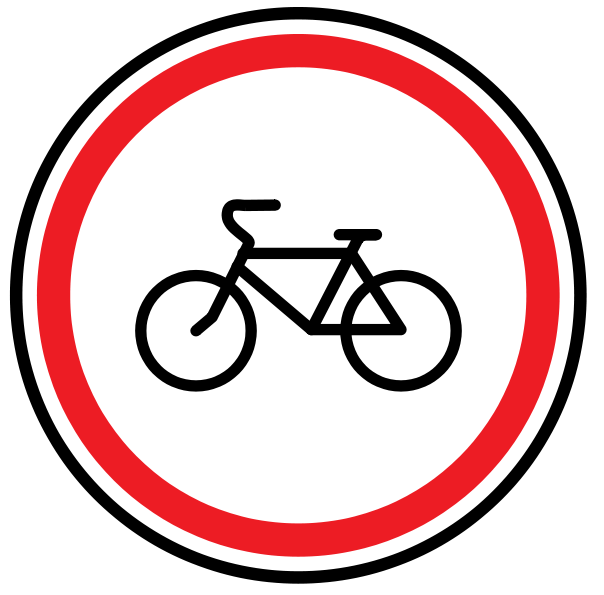 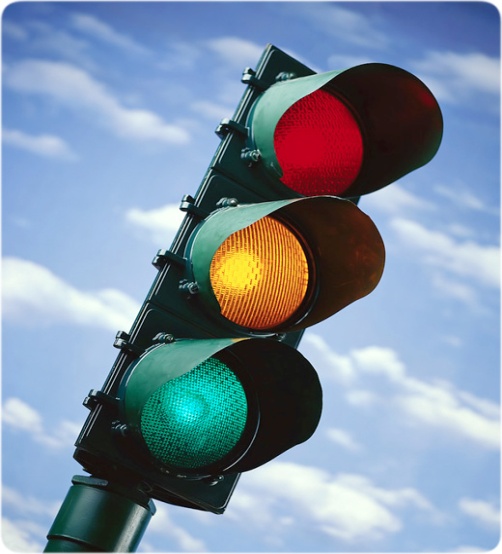 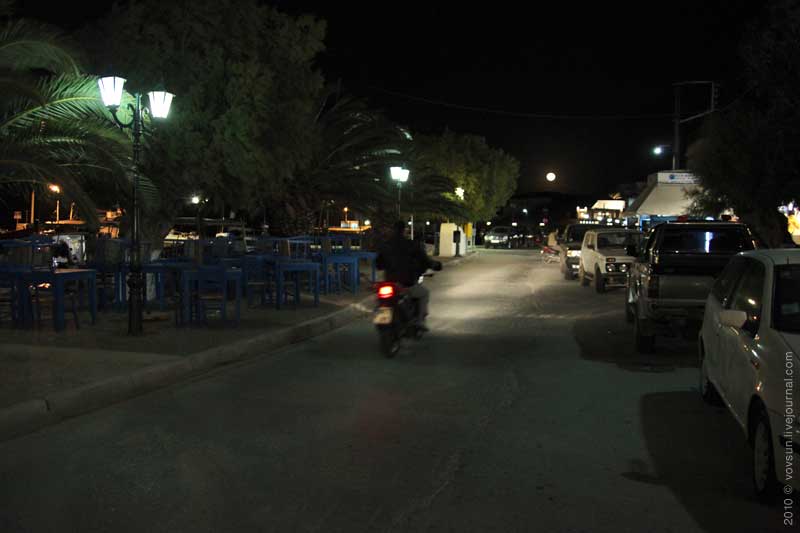 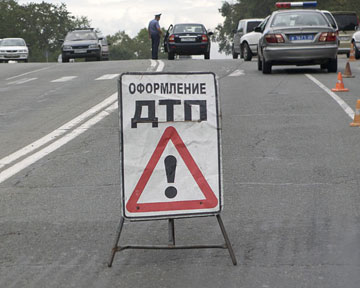 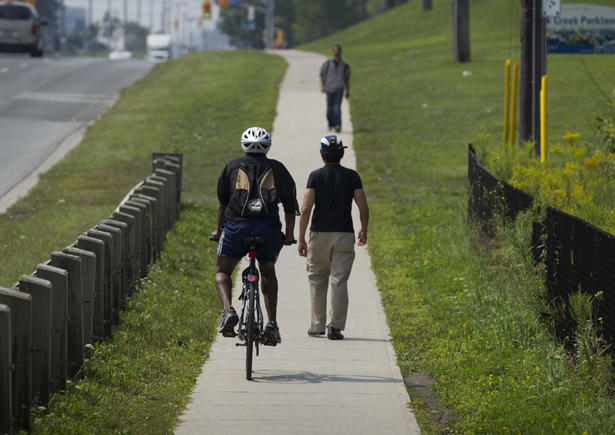 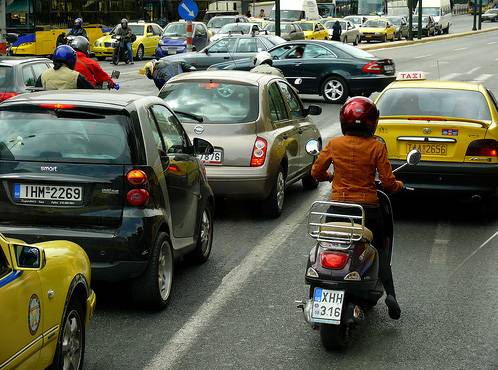 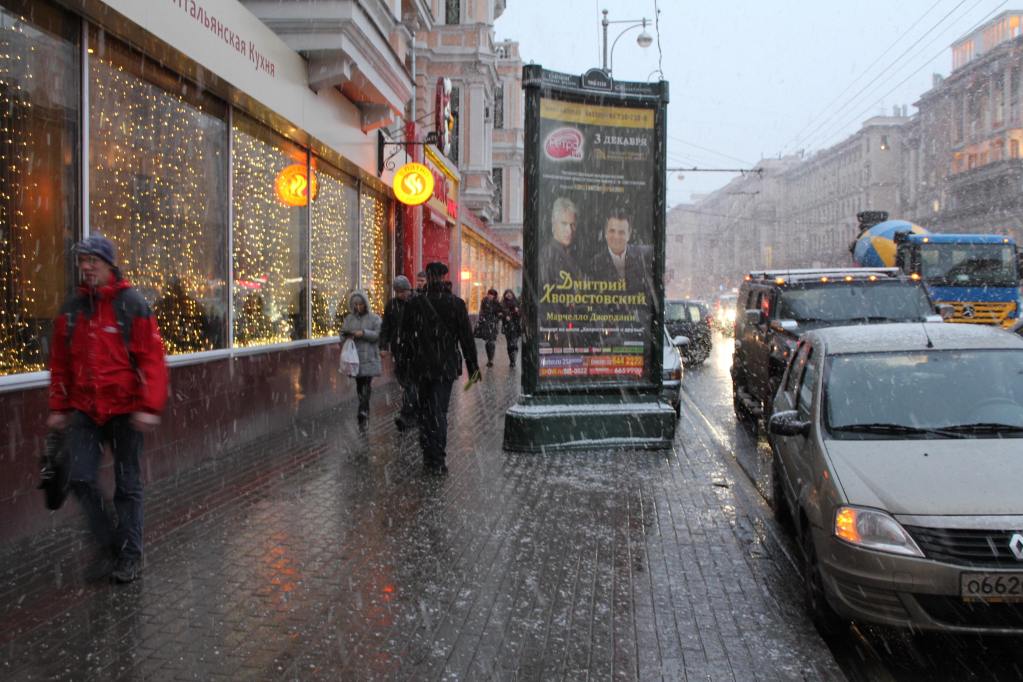 Т
Т
2
У
Ы
А
В
О
Д
И
Т
Е
Л
Ь
Н
А
Щ
О
И
Р
В
4
К
А
Т
А
Ф
О
Т
Ы
К
10
Ш
Т
Р
А
Ф
Вопрос №1
Должностное лицо, управляющее движением транспортных средств и пешеходов по переходу
Вопрос №2
Человек, управляющий каким-либо транспортным средством
Вопрос №3
Минимальный возраст для управления мопедом и скутером
Вопрос №4
Машины в плохую погоду включают свет. А что применяют при этом велосипедисты?
Вопрос №5
Для обозначения, какого маневра велосипедист поднимает руку вверх
Вопрос №6
Велосипед с маленьким объемом двигателя
Вопрос №7
Какая ответственность накладывается на водителя мопеда, велосипеда и скутера за невыполнение ПДД
Вопрос №8
Специальный головной убор для водителя мопеда, скутера или велосипеда
Вопрос №9
В темное время суток и в условиях недостаточной видимости на велосипедах и мопедах должны быть включены…
Вопрос №10
Сотрудник ГИБДД за невыполнение ПДД накладывает на любого водителя…
Вопрос №11
Самый опасный маневр на транспортном средстве
Вопрос №12
Специальный символ, носитель информации для водителей и пешеходов
Вопрос №13
Световое, сигнальное устройство, которому должны подчиняться водители велосипеда, мопеда и скутера  на регулируемых пешеходных переходах и перекрёстках
Вопрос №14
Велосипедистам допускается движение по обочине, если это не создаёт помех…
Вопрос №15
Дорожный знак, устанавливаемый на месте ДТП
Вопрос №16
Часть дороги для передвижения пешеходов
Вопрос №17
По какому краю проезжей части  в городе должен ехать водитель  велосипеда,  скутера и мопеда  соблюдающий правила дорожного движения
Руководитель проекта:мастер производственного обучения Политехнического Колледжа №50 Татьяна Фёдоровна Лебедева